OWASP Mobile Top 10Why They Matter and What We Can Do
BSides Columbus 2015			January 19th, 2015
Who Am I?
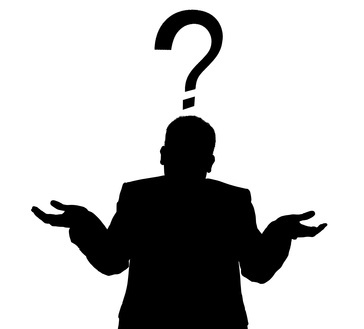 Husband and Father
Over 20 years in technology
New to the information security field.
This is my first conference talk ever
[Speaker Notes: Changes]
M1: Weak Server Side Controls
What it is:
Attack vectors typically leading to the traditional OWASP Top 10 as well as the OWASP Cloud Top 10
Anything that a mobile application can do wrong that is not on the phone itself.
SQL Injection, CSRF, XSS, etc..
Insecure Coding Practices
How to prevent:
Satisfy the requirements for the OWASP Top 10 and OWASP Cloud Top 10.
Implement secure coding practices across your organization.
Don’t think that holes in your web application or cloud services are limited to just those areas.
M2: Insecure Data Storage
What It Is:
Securing critical information insecurely on the device
Most commonly seen in these places:
SQLite Databases
Log Files
Binary Data Stores
SD Cards
Cloud Synced
How to Prevent:
The primary rule of mobile apps is not to store data unless absolutely necessary.
If you must store data on the phone, it is your responsibility to know what is stored and protect it accordingly.
OWASP maintains Best Practices for both iOS and Android in terms of data storage.
M3: Insufficient Transport Layer Protection
What It Is:
Anything related to the transport of information from the client to the server, whether over a mobile network or a Wi-Fi Network.
Lack of Certificate Inspection
Weak Handshake Negotiation
Confidential Information Leakage
How to Prevent:
We must assume the network layer is not secure.
Apply SSL/TLS to all transport channel the mobile apple will use.
Good Certificate practices
DO NOT send sensitive information over alternate methods (SMS, MMS, notifications)
M4: Unintended Data Leakage
What It Is:
Vulnerabilities in the operating system, frameworks, etc. that occur without a developer’s knowledge.
The way an operating system or frameworks might cache data, images, key presses, images, etc..
How to Prevent:
Understand the tools, frameworks, and operating systems that you use for mobile development.
Threat model your operating system.
Once you identify weakness you can you put in controls to offset this and avoid data lea
M5: Poor Authorization and Authentication
What It Is:
This is primarily a lack of or mishandling of the authentication or authorization within the application.
This can be storing information on the client side or not requiring server side authentication.
How to Prevent:
Assume any and all client side authorization/authentication controls can be exploited.
Re-enforce server side controls where possible.
If  the app has offline usage requirements, implement local integrity checks.
M6: Broken Cryptography
What It Is:
Insecure use of cryptography presents as having a flawed  process behind the encryption that can be exploited or using an method of encryption/decryption that is weak by default.
How to Prevent:
Always use modern encryption methods and also consider white box encryption.
Do not use weak or insufficient algorithms:
RC2
MD4
MD5
SHA1
M7: Client Side Injection
What it Its:
Allowing input without input validation and no prevention against code injection.
This can be related to the data on the device itself, the mobile browser, application interfaces or the binary code itself.
How to Prevent:
Look at all areas your application can receive data from and apply some sort of data validation.
For injection attacks on the mobile side, follow best practices for your OS of choice in terms of secure development against injections.
M10 will discuss more in terms of binary attacks.
M8: Security Decisions Via Untrusted Inputs
What it Is:
This is related specifically a mishandling or a misunderstanding about how to handle input via Inter Process Communications (IPC)  within the operating system.
How to Prevent:
If IPC is needed, restrict access to a white list of trusted apps.
Sensitive actions should require user interaction.
Input validation must be strict for all IPC entries.
Do not pass sensitive information over IPC.
M9: Improper Session Handling
What It Is:
This primarily centers around not invalidating sessions on the back end, have no time out protection or inadequate time outs, not rotating cookies, and insecure token creation.
How to Prevent:
Invalidate sessions both on the mobile app and on the server side.
Set good time out protections,  with high security apps having the shortest window before timing out.
Destroy cookies on the server side and insure cookies from prior sessions no longer accepted.
Like cryptography, use well established and industry standard methods of creating tokens.
M10: Lack of Binary Protections
What It Is:
The primary risk and attack vector is a code base that is hosted in an untrusted environment.
This is an environment where the organization does not have physical control.
Mobile clients, firmware in appliances, cloud spaces or data centers in certain countries.
How to Prevent:
Follow secure coding techniques for mobile apps.
Build the app to prevent an adversary from analyzing and reverse engineering the app.
Build the app to react appropriately to code integrity violation.
In Closing:
As we continue to move towards more and more mobile apps, it is important for developers, QA, support, and security personnel to understand the weaknesses in the tools we are use and put in mitigation strategies to account for these.  Security must be an end to end process in development.
Always assume insecurity and work to address it.  Never assume security is present or that someone else is handling it.
Threat model everything from top to bottom.  This will prevent surprises.
Never compromise security in an application, mobile or otherwise.
Additional Information
OWASP Mobile Security Project: https://www.owasp.org/index.php/OWASP_Mobile_Security_Project
OWASP Traditional  Top 10: https://www.owasp.org/index.php/Category:OWASP_Top_Ten_Project
OWASP Cloud Project: https://www.owasp.org/index.php/Category:OWASP_Cloud_%E2%80%90_10_Project
OWASP Reverse Engineering and Code Modification Prevention Project: https://www.owasp.org/index.php/OWASP_Reverse_Engineering_and_Code_Modification_Prevention_Project
Android Secure Developer Practices: http://developer.android.com/training/best-security.html
iOS Secure Developer Practices: https://developer.apple.com/library/ios/documentation/Security/Conceptual/SecureCodingGuide/SecurityDevelopmentChecklists/SecurityDevelopmentChecklists.html
Microsoft Security Development LifeCycle: http://www.microsoft.com/security/sdl/default.aspx
BlackBerry Security Best Practices: http://developer.blackberry.com/native/documentation/core/com.qnx.doc.native_sdk.security/topic/security_overview.html
QUESTIONS?
THANK YOU!!!!
@rrickardjr